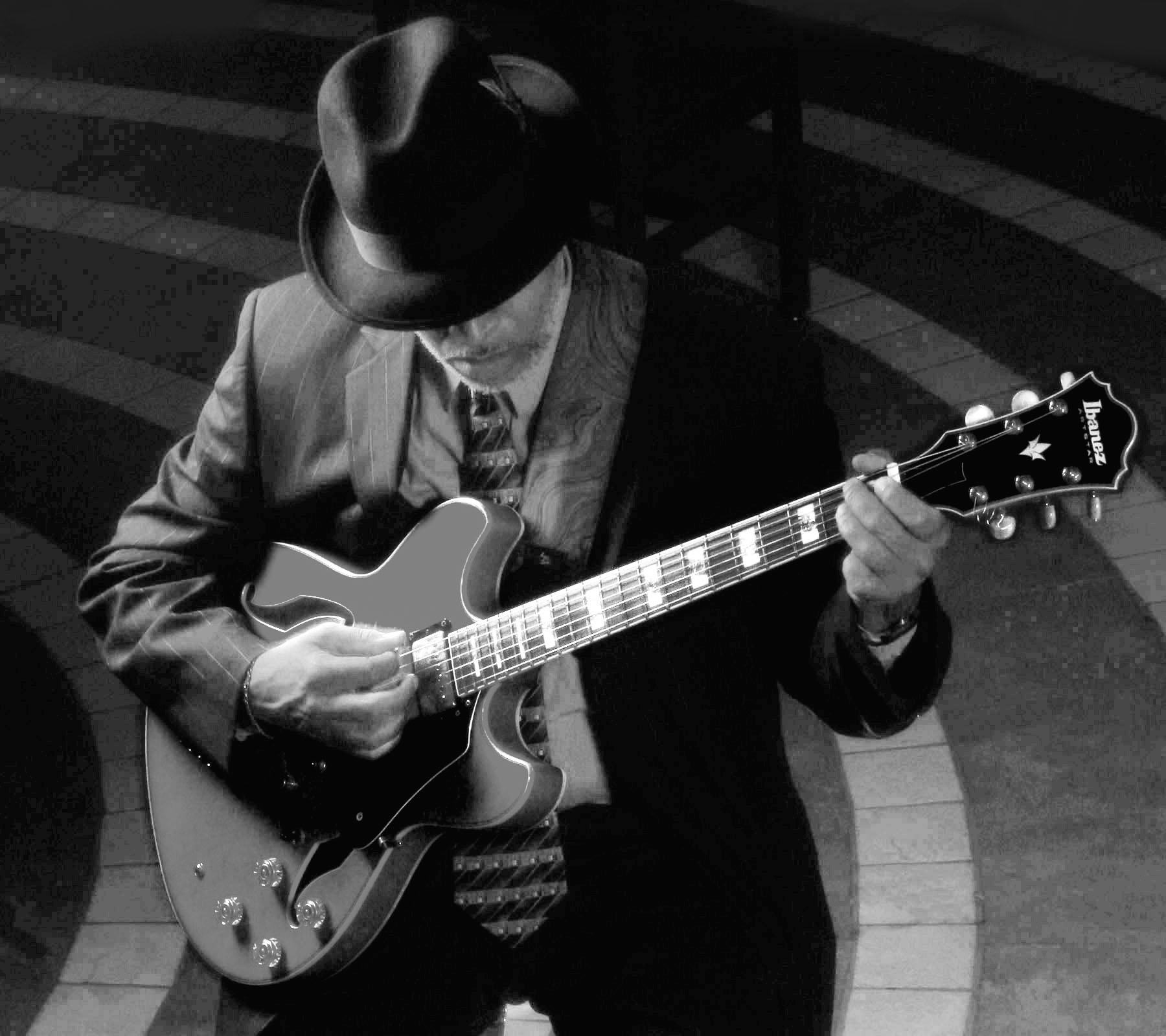 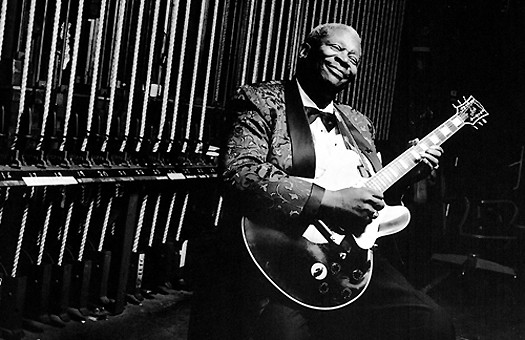 Блюз.Історія блюзу
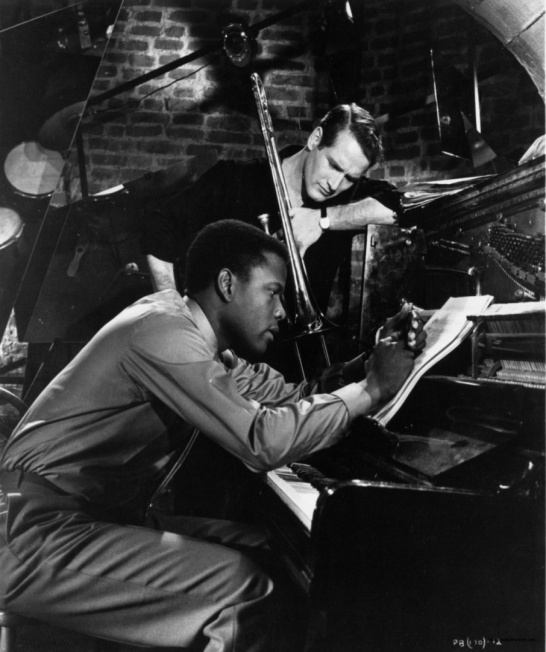 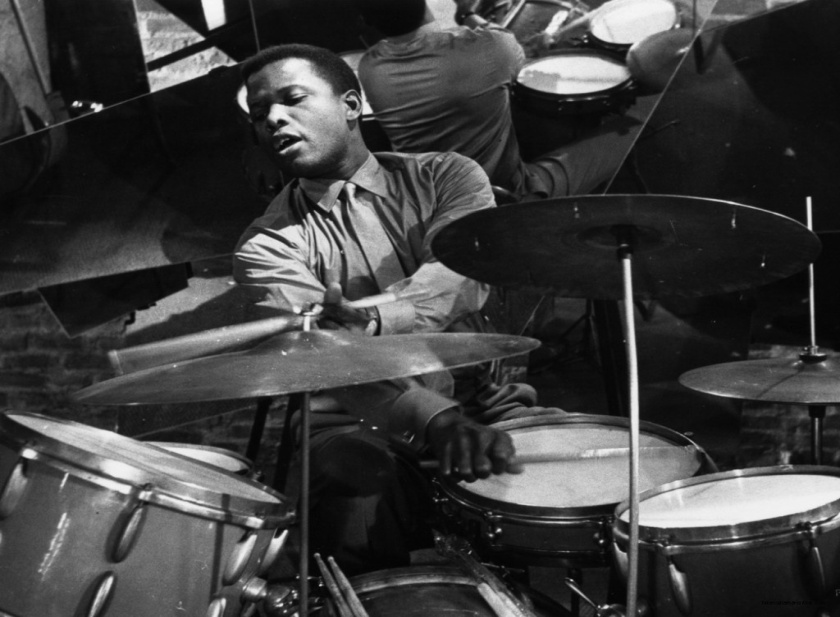 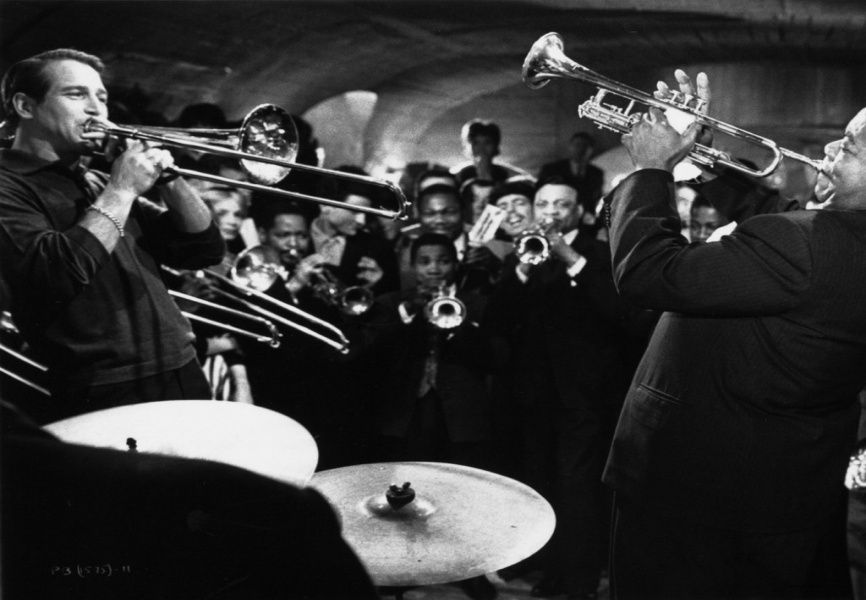 Робота учнів 11 – А класуКармазіна Антона та Степаненко Катерини
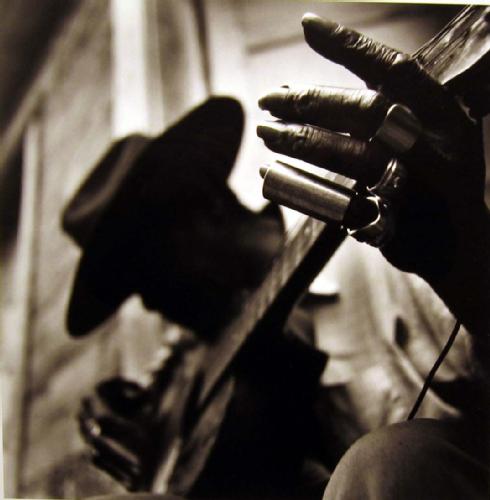 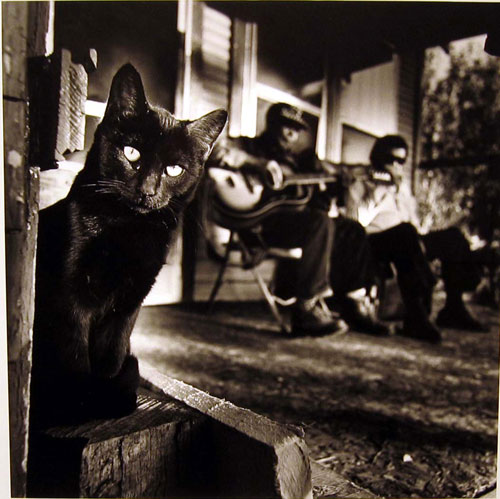 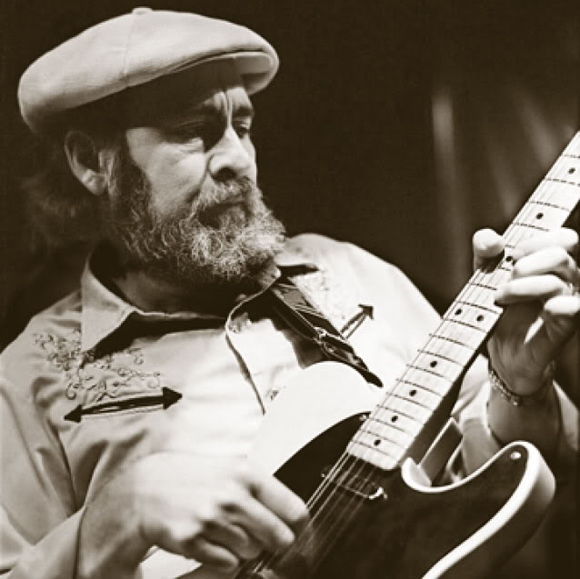 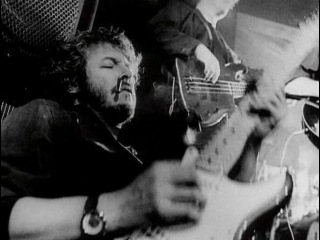 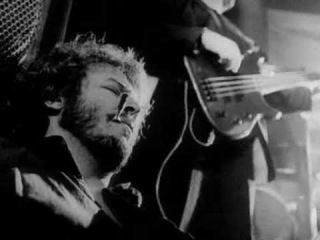 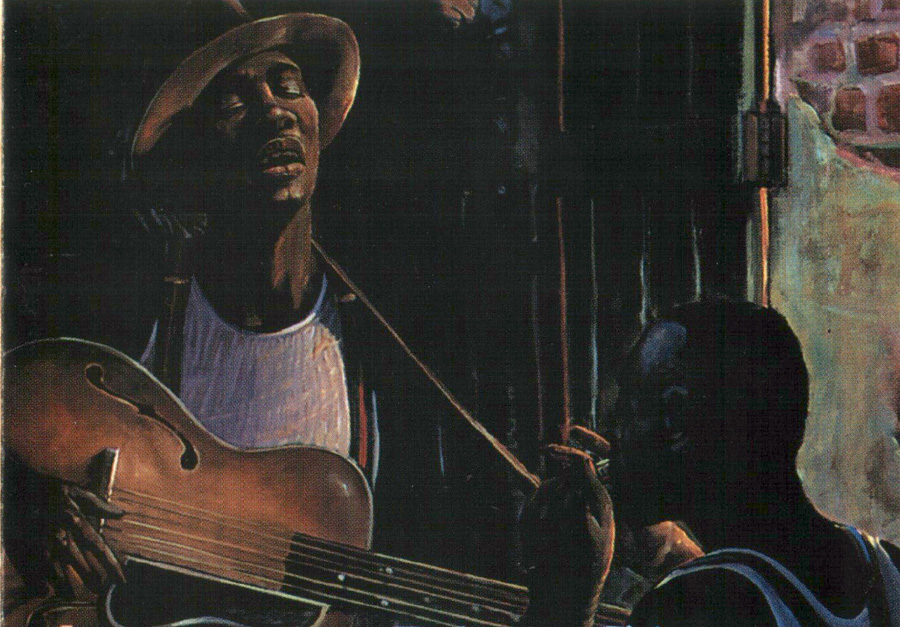 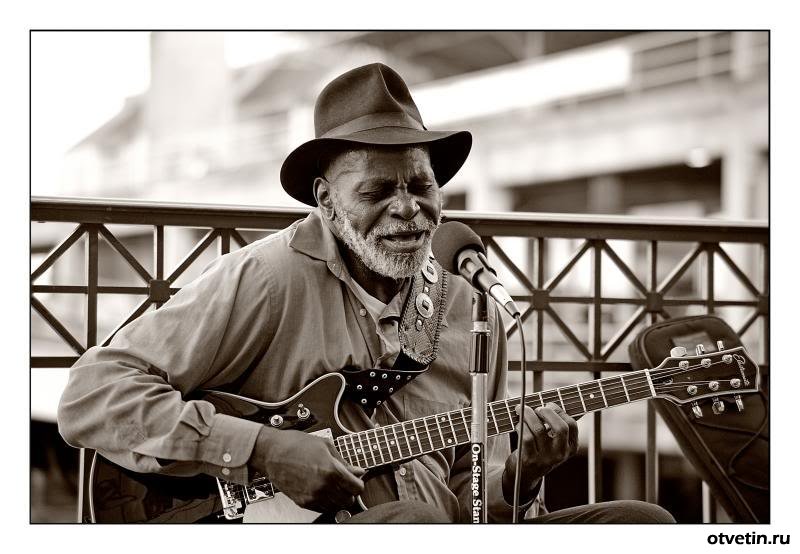 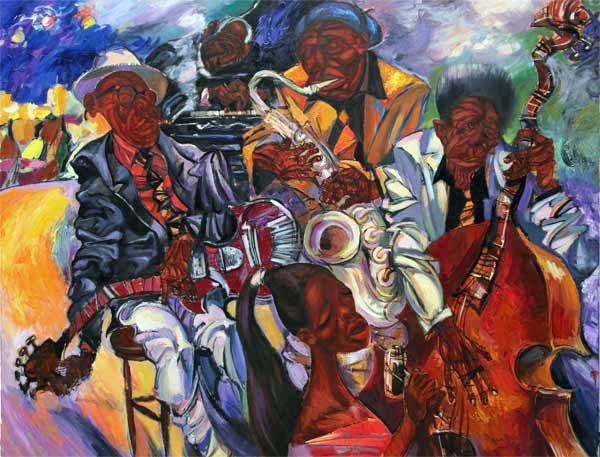 Витоки блюзу як музики почалися з далеких часів виникнення рабовласництва на Американському континенті і завезення робочої сили з Африки. Афроамериканці працювали в ті часи на плантаціях і як обслуговуючий персонал, виконували всю найбруднішу і невибагливу роботу. Вся складність життєвих відносин афроамериканця виливалася, в тому числі, і в творчості в таких етнічних жанрах як Холлер, робоча пісня і спірічуелс, що беруть, в свою чергу коріння з етнічної африканської музики, переважно ударних бітів і народно-релігійної вокальної складової. Великим поштовхом до виникнення жанру послужила відміна в 1863 році рабства в США. Все це є витоками того, що ми зараз називаємо блюзом. Безсумнівно, блюз потрібно вважати квінтесенцією африканської народної культури з прогресом розвитку західної культури та соціалізації в ній чорної людини. Батьківщиною блюзу вважається дельта річки Міссісіпі.
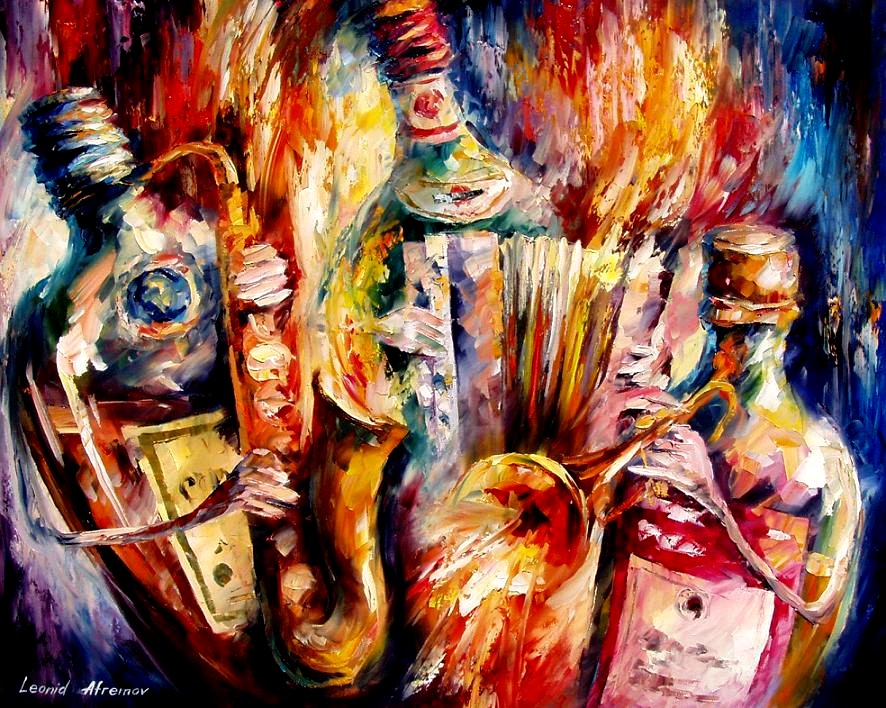 Більшість виконавців блюзу до старості продовжували працювати на різного роду низькооплачуваних роботах (на плантаціях, на річкових дамбах), як і практично все чорне населення США в першій половині XX століття. Вони бродяжничали по країні, перебиваючись випадковими заробітками, зберігаючи при цьому особисту незалежність, готові в будь-який момент продовжити свої поневіряння. Іноді вдавалося влаштуватися грати на вечірках і в джук-Джойнт, де музикантові рідко платили грошима, а частіше - їжею і випивкою. Такий був характерний стиль життя виконавця блюзу: важка фізична праця і мізерний заробіток. Але гітара була поруч завжди, і можна було часто почути блюз в будь-якому місці: на розі вулиці, у вагоні товарного потягу.
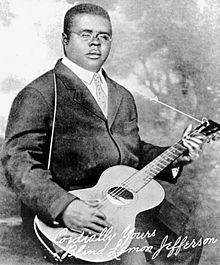 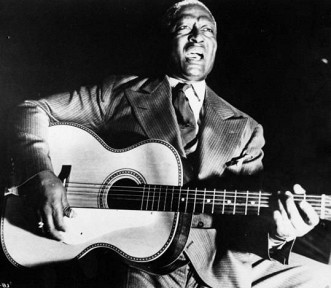 Традиційний блюз також називається архаїчний і іноді закуткове (англ. Down Home) і виконується без акомпанементу. Є безпосереднім спадкоємцем народної творчості афроамериканського населення. Цей стиль блюзів продовжує існувати в сільських місцевостях США і в даний час. Найбільш відомими його виконавцями вважаються Блайнд Лемон Джефферсон і Хадда «Ледбеллі» Ледбеттер.
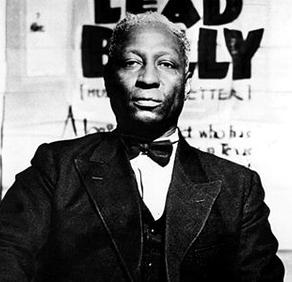 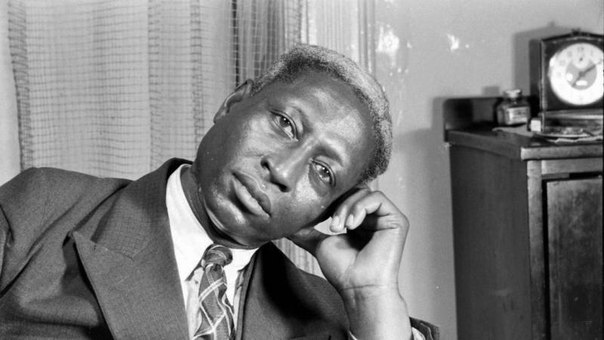 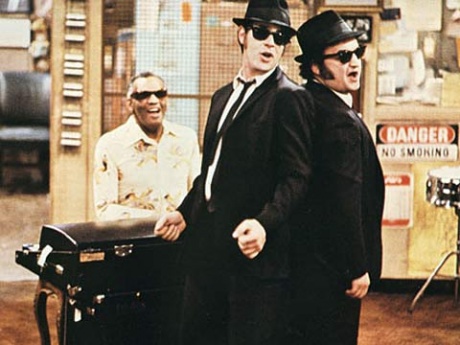 Tom Waits   
                    Eric Clapton   
                Muddy Waters     
                     B.B. King 
                The Black Keys       John Lee Hooker         Howlin 'Wolf     Buddy Guy     Stevie Ray Vaughan     J.J. Cale     Robert Johnson     Ray Charles     Gary Moore     Keb 'Mo'     Janis Joplin     Joe Bonamassa     Albert King     Etta James         The Blues Brothers         Jimi Hendrix     Stevie Ray Vaughan and Double Trouble     Taj Mahal     Leadbelly     Elmore James     The Rolling Stones        Seasick Steve         Nina Simone     Billie Holiday     Johnny Winter     Fleetwood Mac     R.L. Burnside     Bob Dylan     Jonny Lang     Rory Gallagher      Lightnin 'Hopkins     Hugh Laurie         Canned Heat     Ben Harper     Mississippi John              Hurt     Little Walter     T-Bone Walker      Albert Collins     Freddie King     Bessie Smith     John Mayall & The Bluesbreakers      Son House         John Mayer     Blind Willie Johnson     Jimmy Reed
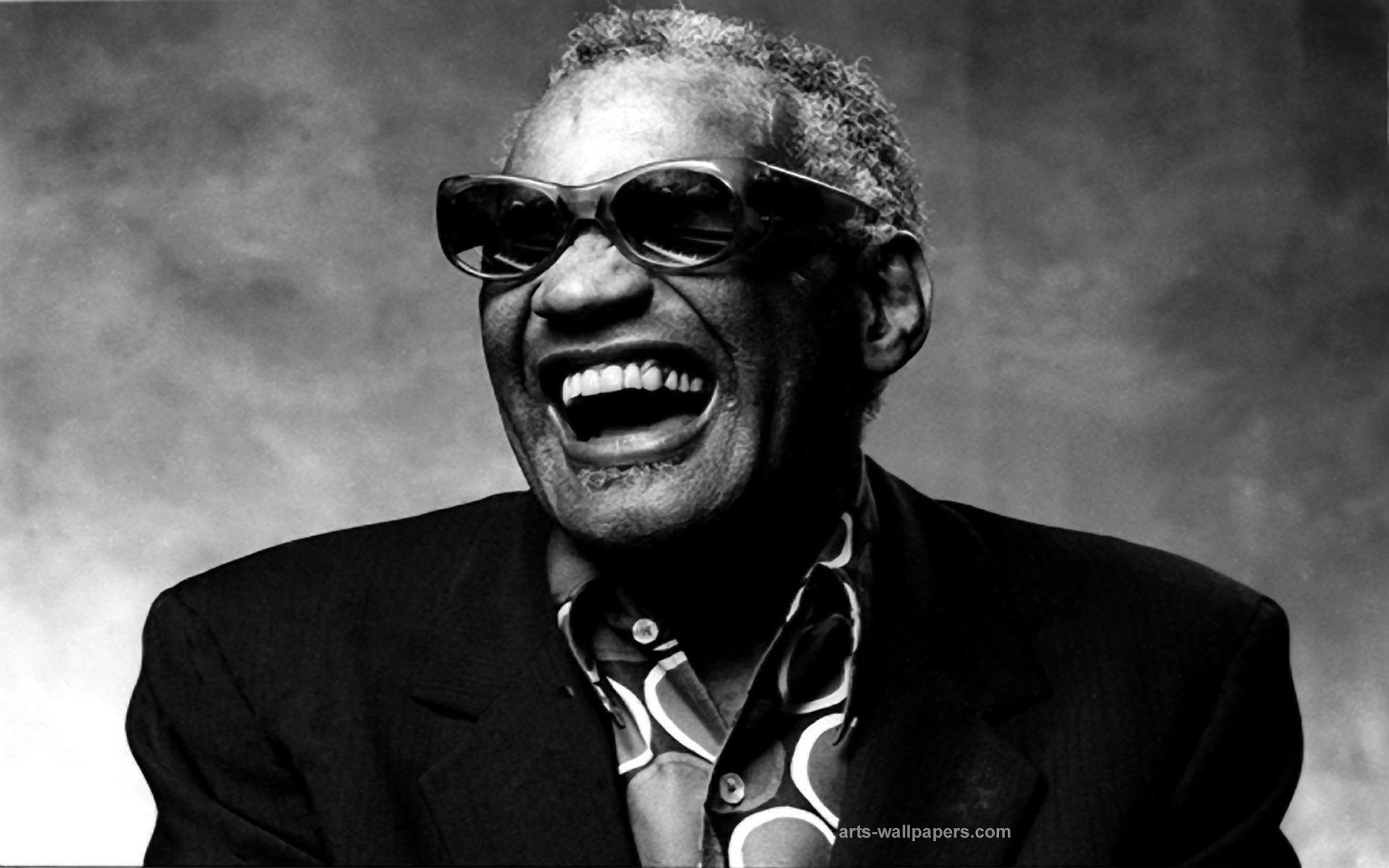 ДЯКУЄМО ЗА УВАГУ!
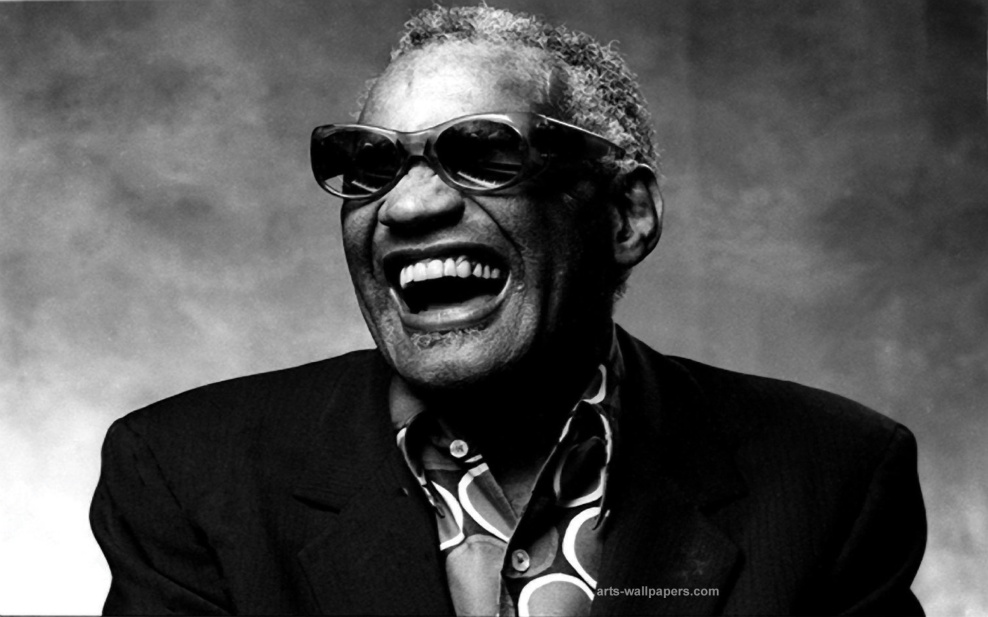